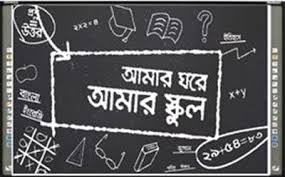 আজকের ক্লাসে সবাইকে স্বাগতম
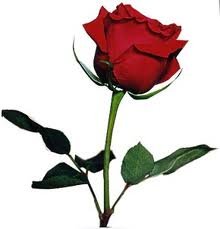 শিক্ষক পরিচিতি
পাঠ পরিচিতি
মোঃ শরীফুল ইসলাম
     সহকারী শিক্ষক(আইসিটি) 
বলাখাল চন্দ্রবান বালিকা উচ্চ বিদ্যালয়
বলাখাল , হাজীগঞ্জ, চাঁদপুর।
মোবাইলঃ- ০১৭৩৬৩৩৭৫৩১
ই-মেইলঃ-saharatanha@gmail.com
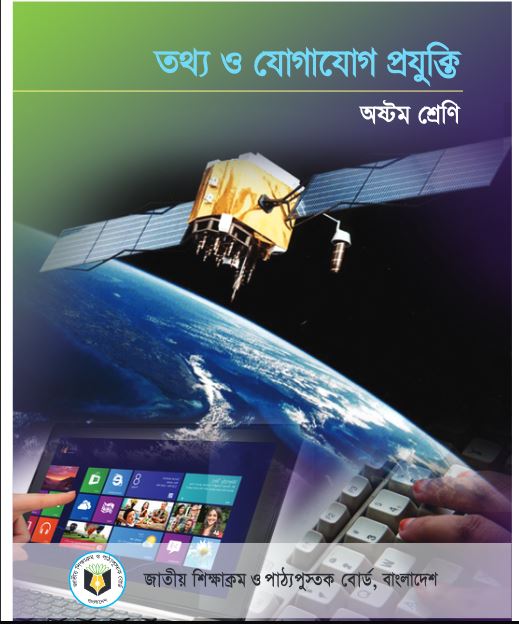 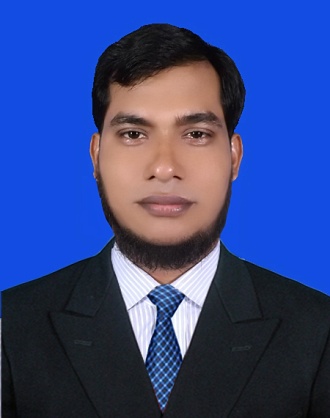 অধ্যায়: ৪র্থ 
পাঠ-২৩   
বিষয় বস্তু: স্প্রেডশিট 
সময় : ৫০ মিনিট
তারিখ : ২৯-0৩-20২০
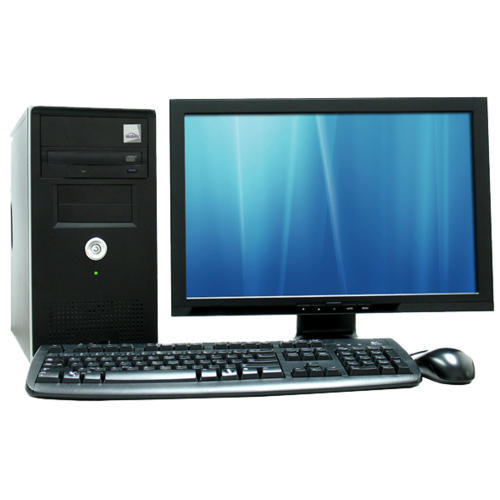 বর্তমানে আইসিটির যুগে আমরা কম্পিউটারের মাধমে হিসাব – নিকাশের কাজ করে থাকি।
শিক্ষার্থী বন্ধুরা তোমরা বল তো – কম্পিউটারের কোন প্রোগ্রামের সাহায্যে হিসাব নিকাশের কাজ করা হয়?
 স্প্রেডশিট প্রোগ্রাম-
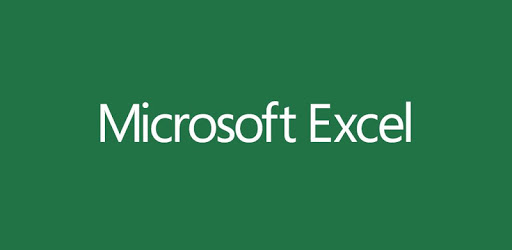 আজকের পাঠ-
স্প্রেডশিট সফটওয়্যার ব্যবহারের কৌশল
বাকী অংশ
শিখনফল
এই পাঠ শেষে শিক্ষার্থীরা… 
১। এমএস এক্সেল ওপেন করতে পারবে;
২। এমএস এক্সেলে উইণ্ডোর বর্ণনা দিতে পারবে;
৩। Ms-excel প্রোগ্রাম ধাপ অনুসরণ করে নতুন ওয়ার্ক শিট খুলতে পারবে। 
৪। স্প্রেডশিট সফটওয়্যার ব্যবহারের কৌশল বর্ণনা করতে পারবে।
মাইক্রোসফট এক্সেল খোলার পদ্ধতি
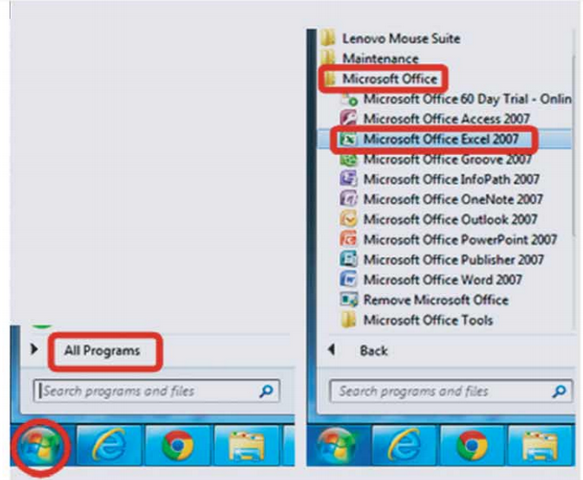 Click
Microsoft Office
Microsoft Office Excel -2007
All programs
Start button
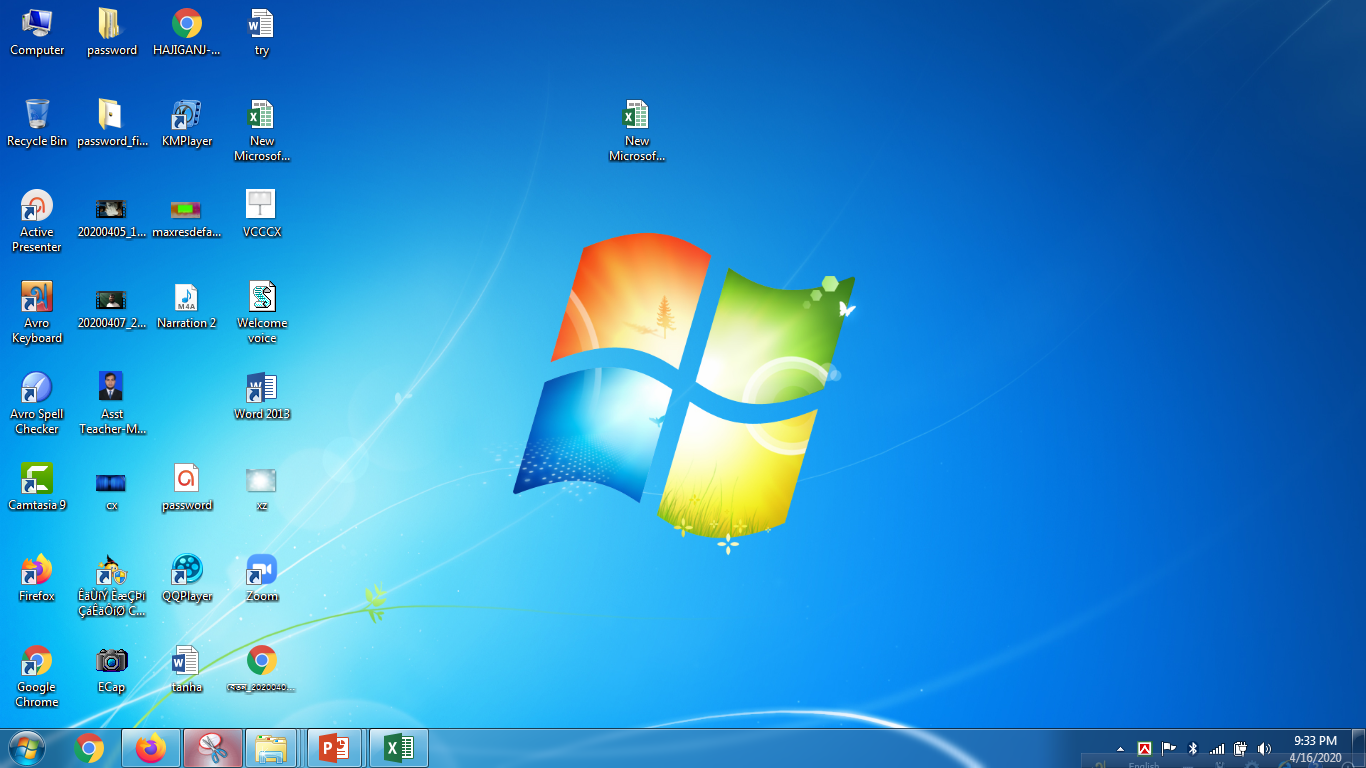 বিকল্প পদ্ধতি
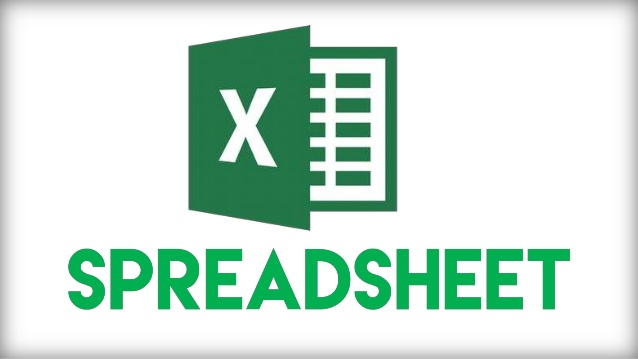 কম্পিউটারের ডেস্কটপে স্প্রেডশিট প্রোগ্রামের আইকনে ডাবল ক্লিক করে।
একক কাজ
মাইক্রোসফট স্প্রেডশিট সফটওয়্যার এক্সেল খোলার ১ম পদ্ধতিটি লেখ।
বাড়ির কাজ
স্প্রেডশিট সফটওয়্যার ব্যবহারের কৌশল বর্ণনা করে লিখে আনবে।
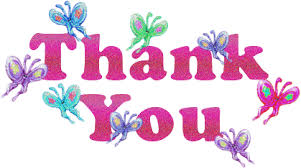